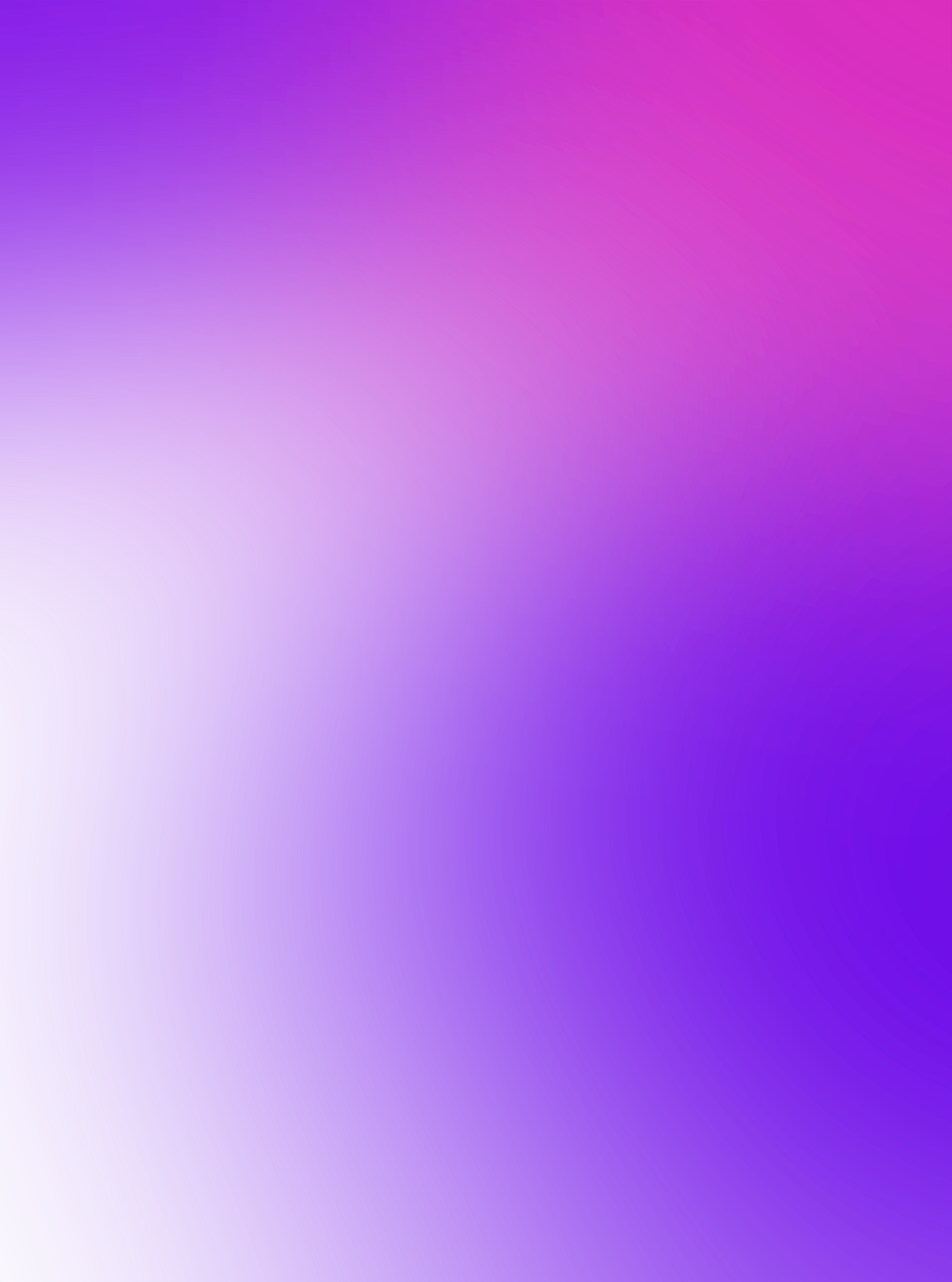 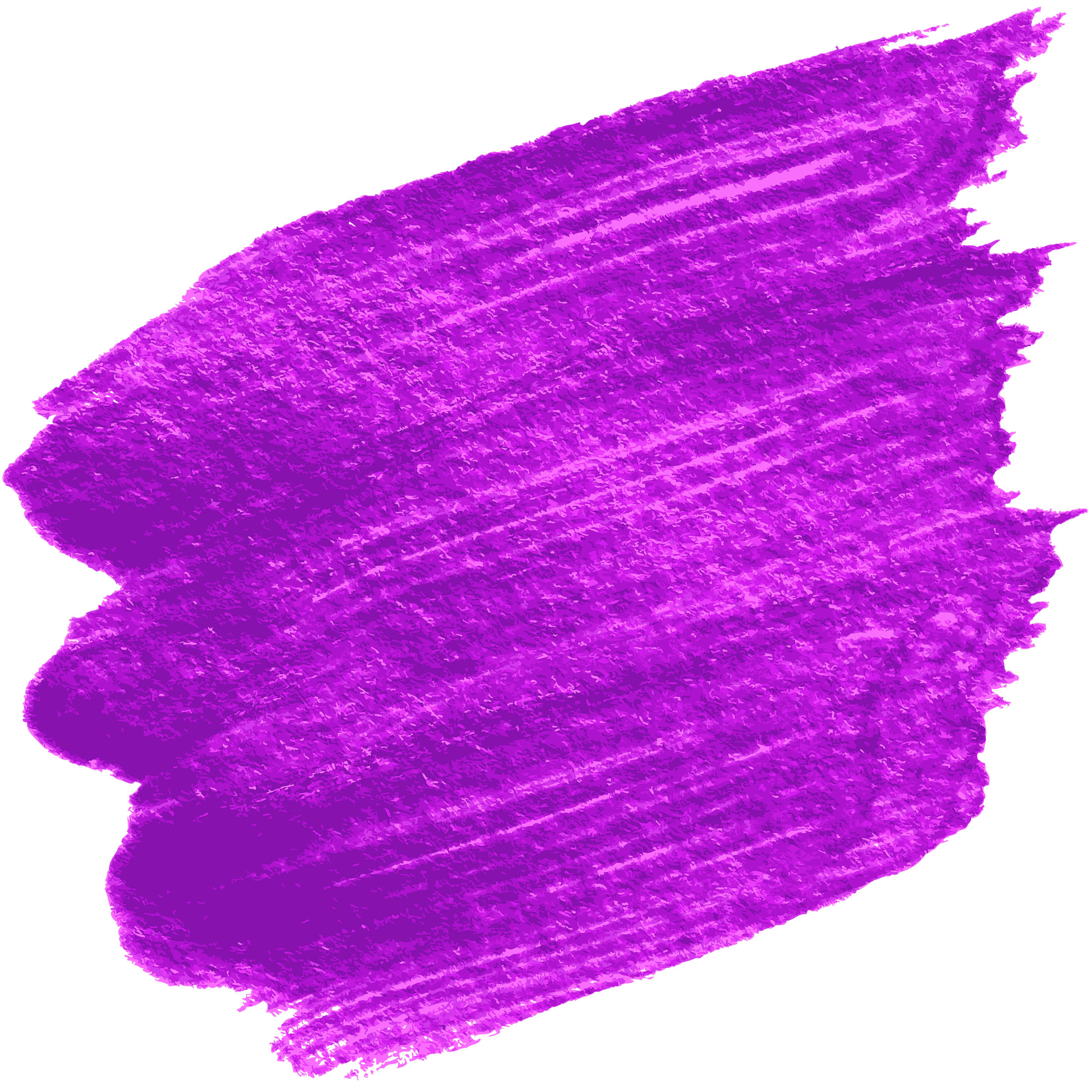 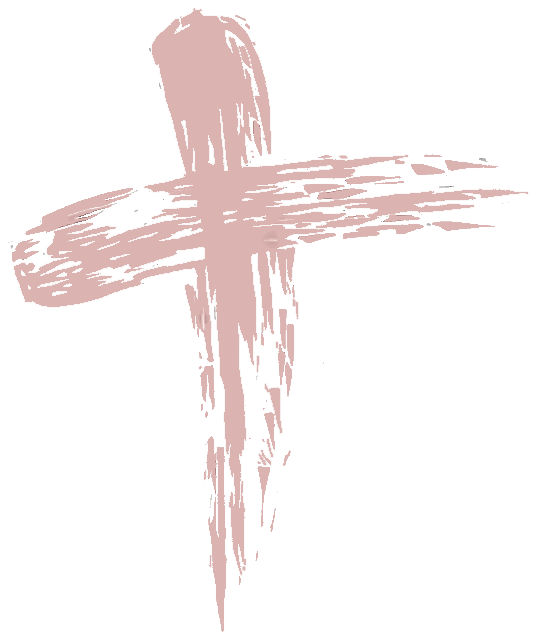 What is God's message of reconciliation?

Let us place the Sacrament of Reconciliation at the centre once more in such a way that it will enable people to touch the grandeur of God’s mercy with their own hands. For every penitent, it will be a source of true interior peace.” 
Misericordiae Vultus, #17
The  Sacrament 
of 
Reconciliation
Personal Reflection 
Following on from reconciliation do I take the feeling of inner peace with me into my daily life?